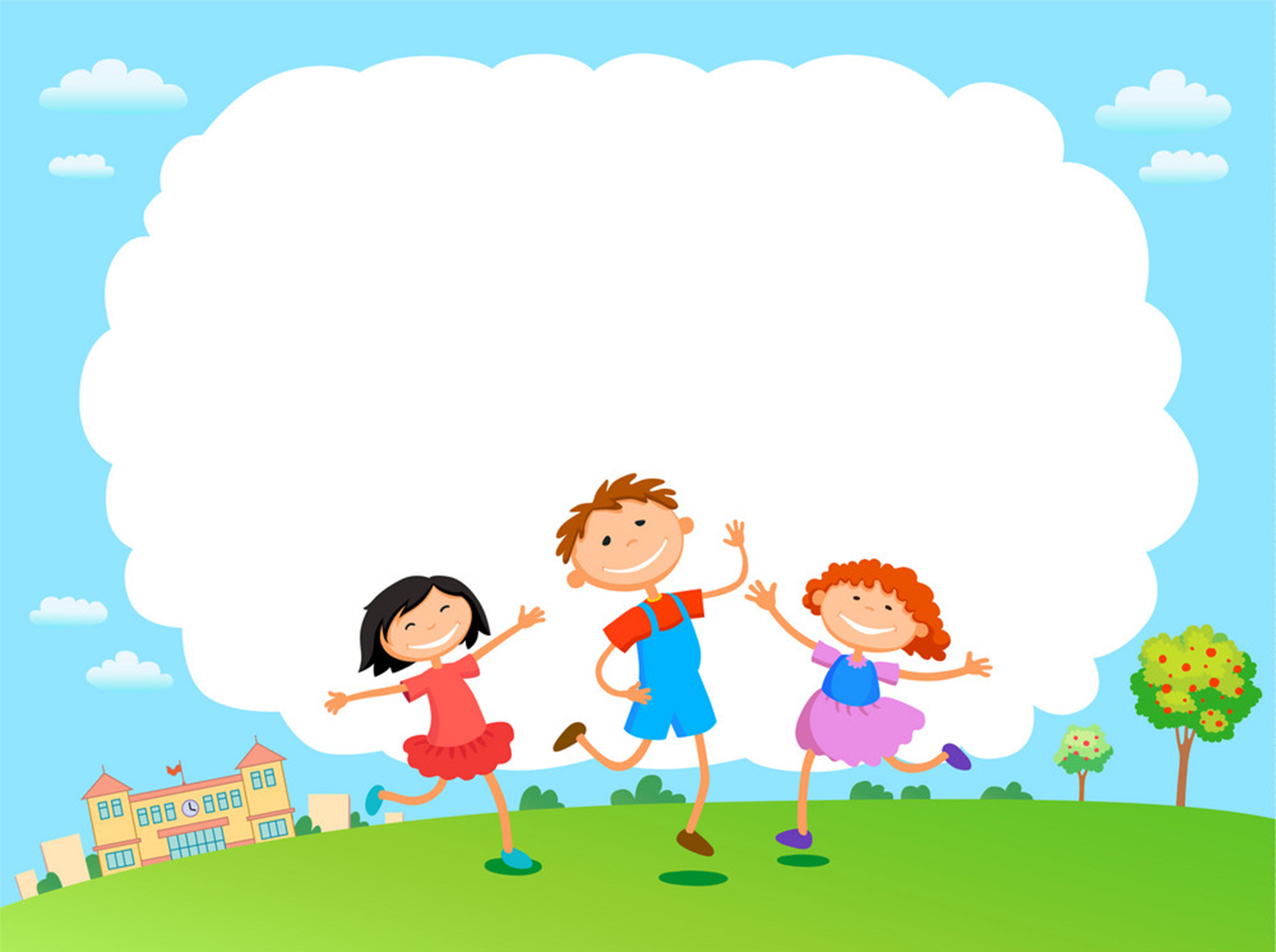 Khởi  động ngày mới nào!
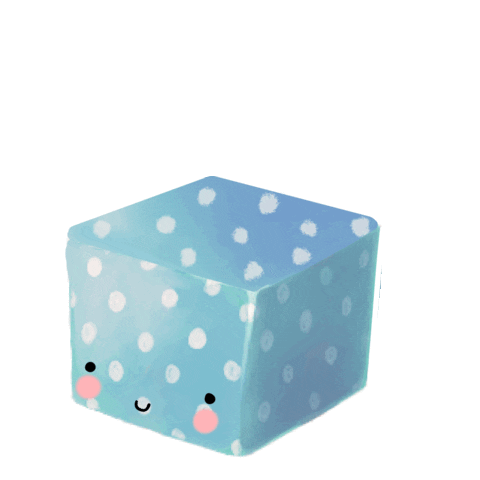 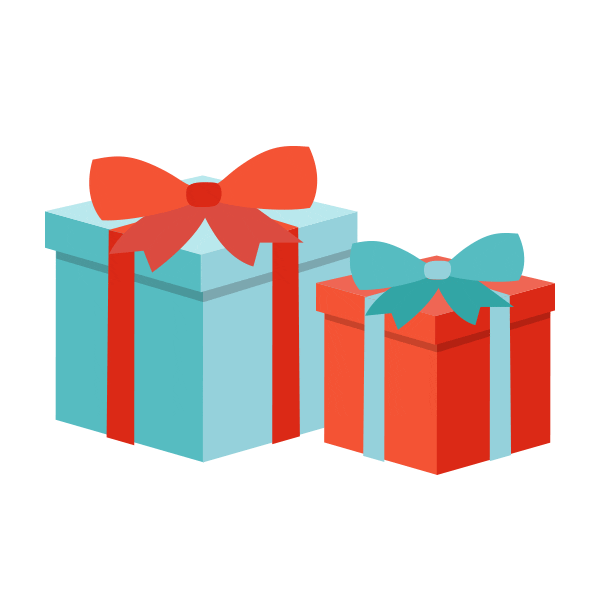 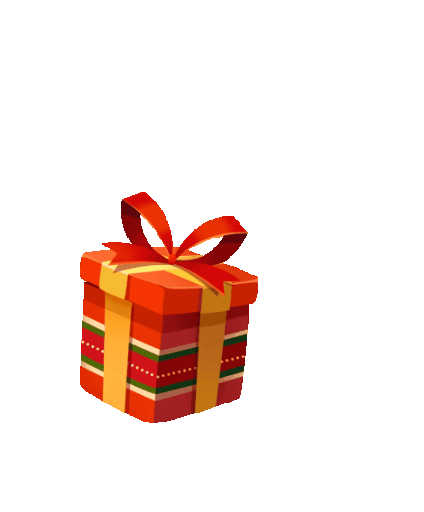 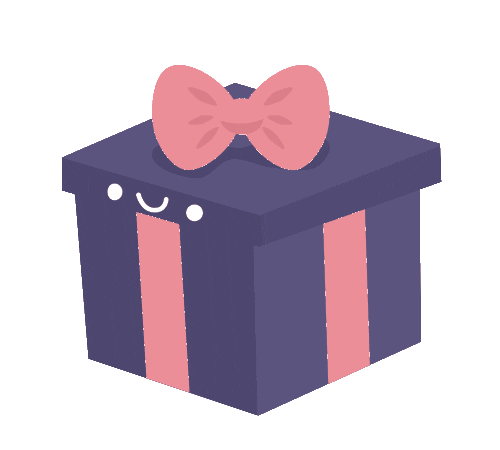 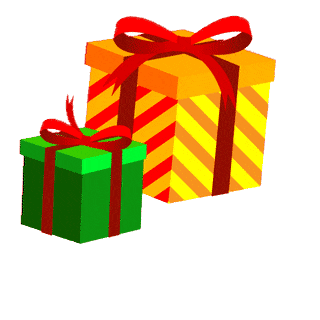 2
4
1
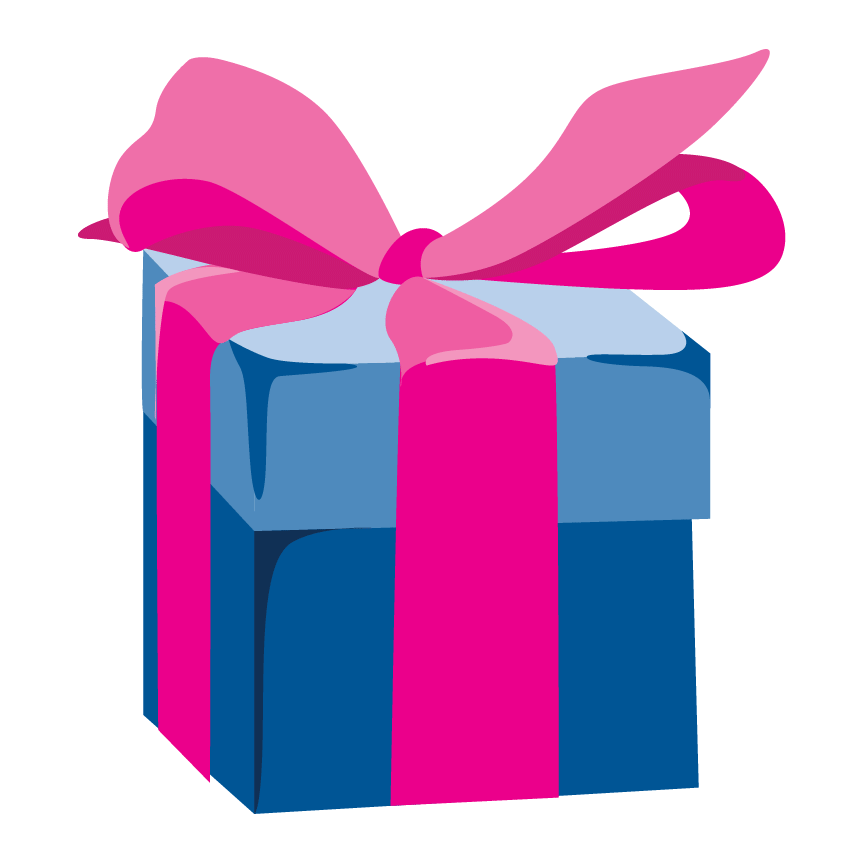 3
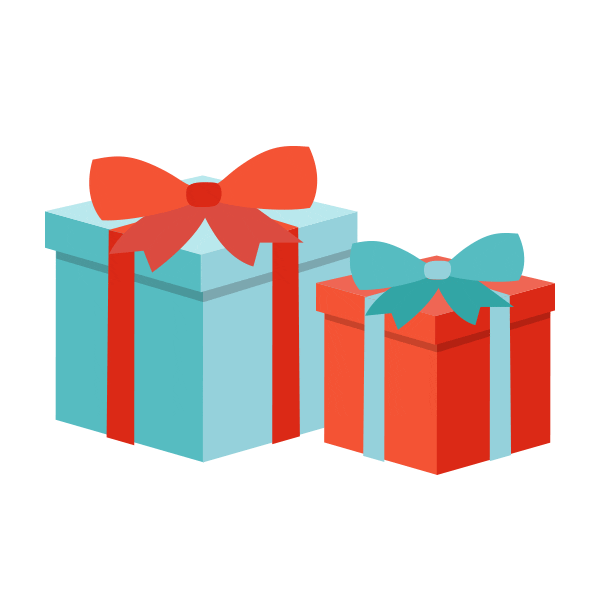 Cùng mở hộp quà nhé
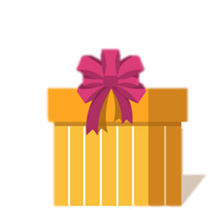 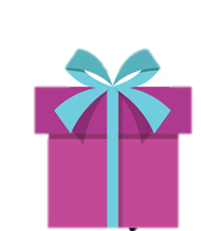 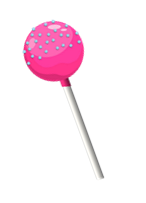 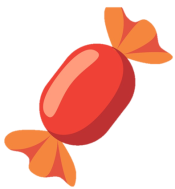 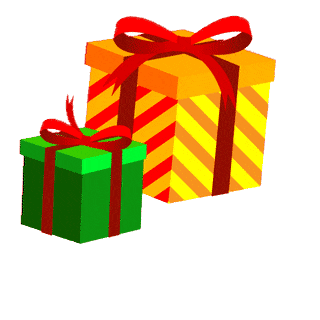 Đọc câu sau
Hãy đọc các từ
Đọc câu sau
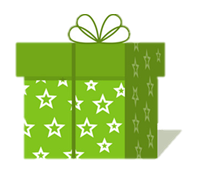 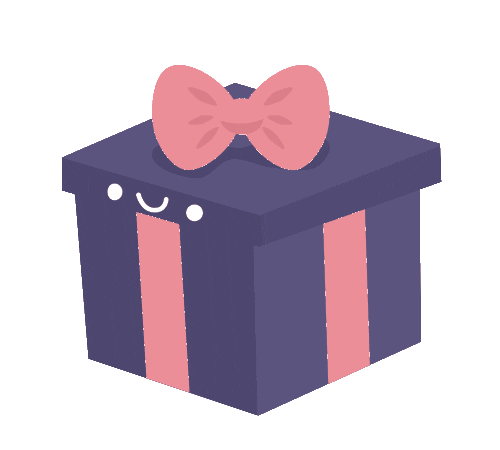 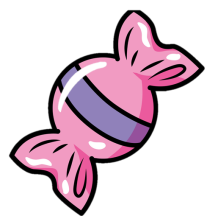 Trái đất của chúng ta vô cùng rộng lớn.
Núi rừng trùng điệp.
Đồng xanh bao la.
Yêu mến, khiêm tốn, trùng điệp, khu rừng
Tranh vẽ gì?
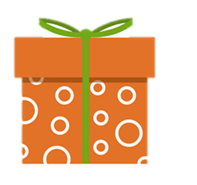 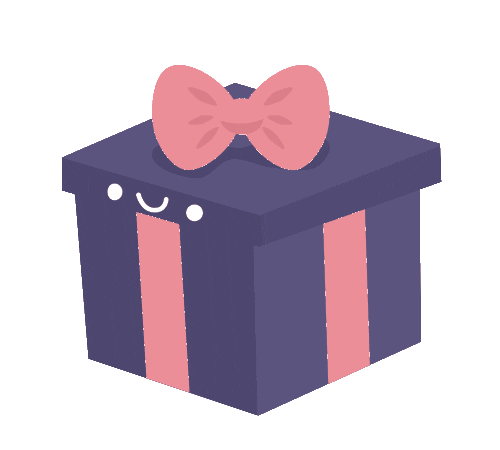 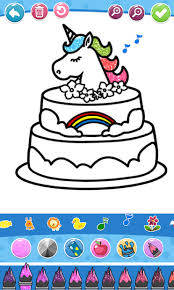 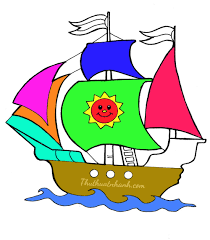 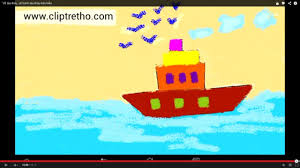 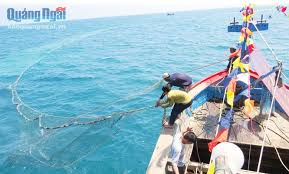 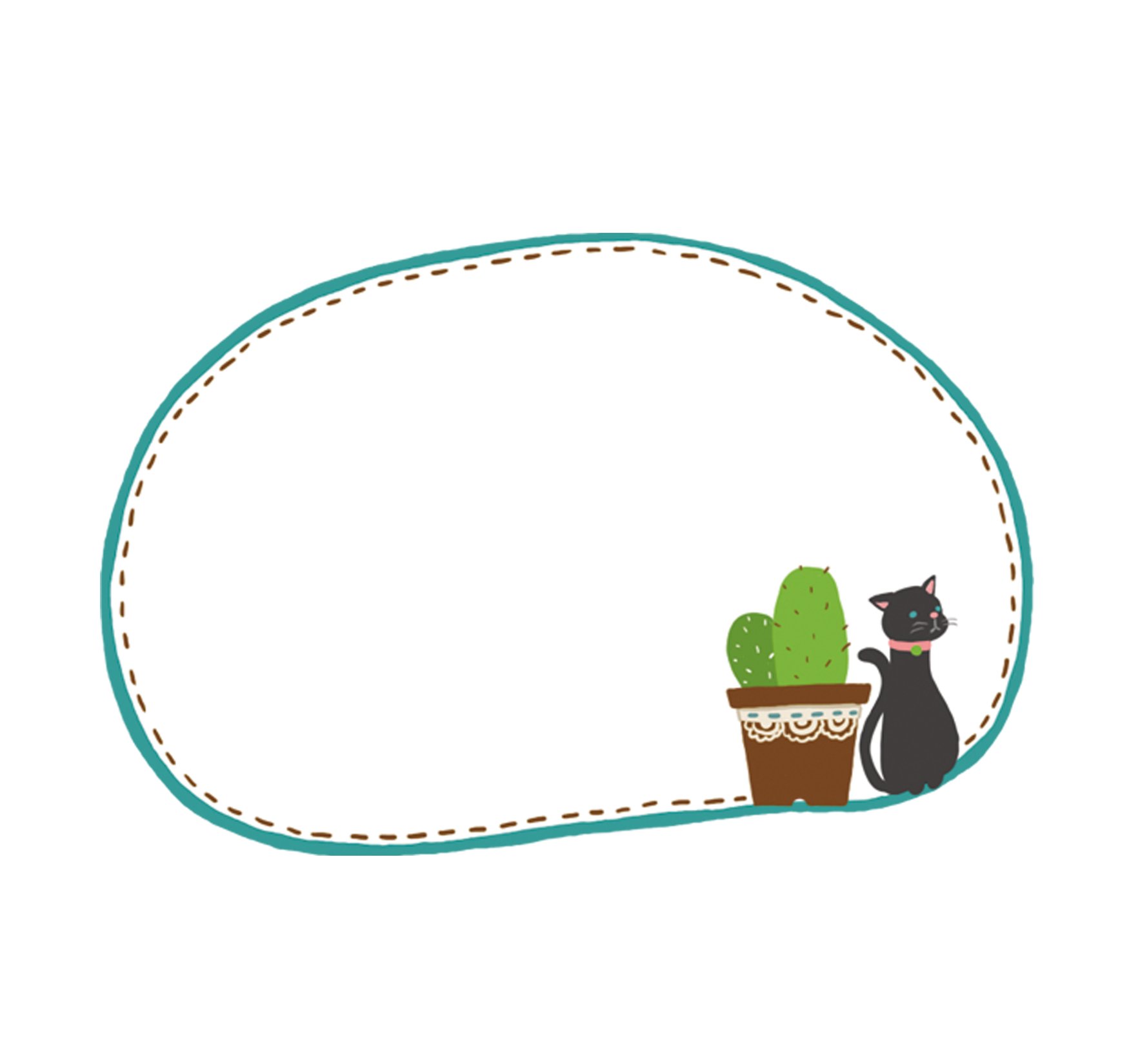 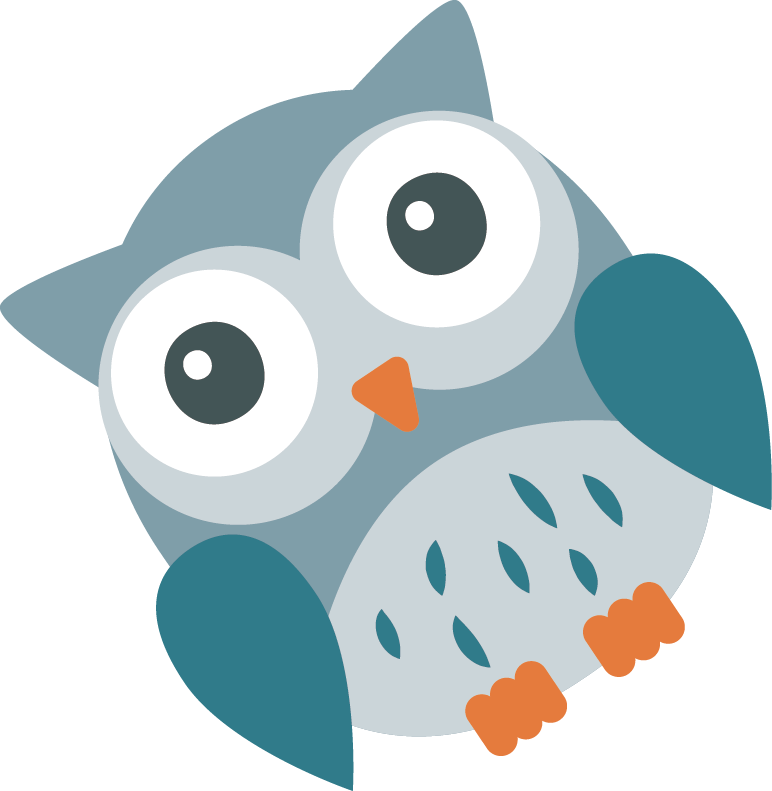 Tiết 1
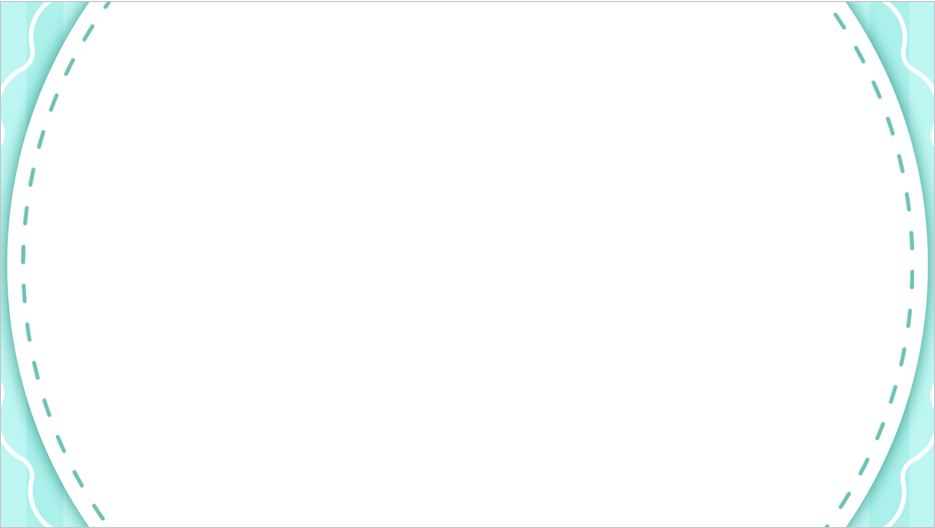 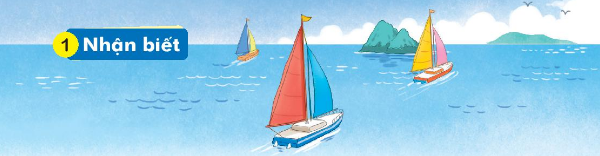 Nhận biết
1
uồm
Thuyền buồm xuôi theo chiều gió
uôi
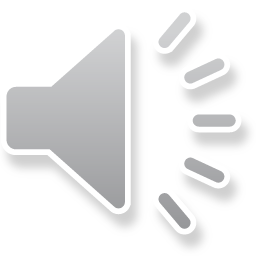 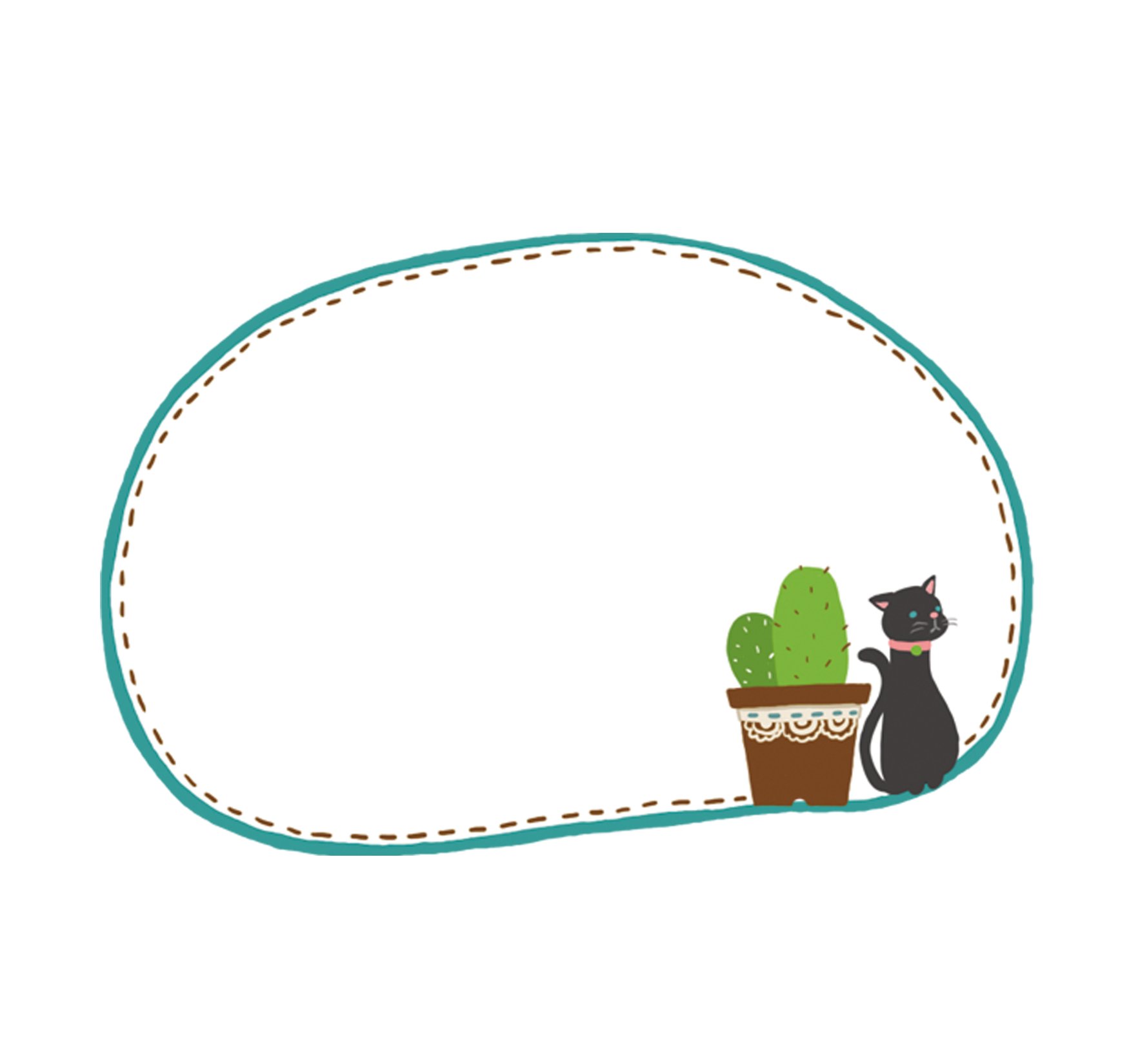 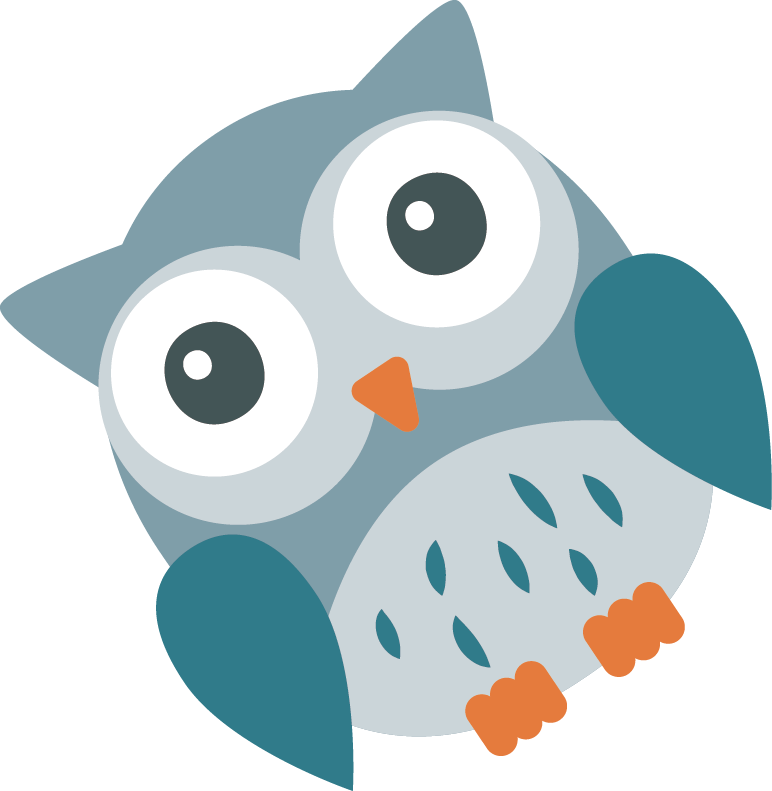 2
Đọc
uôi
uôm
x	  uôi
xuôi
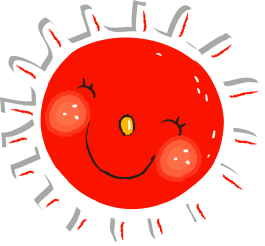 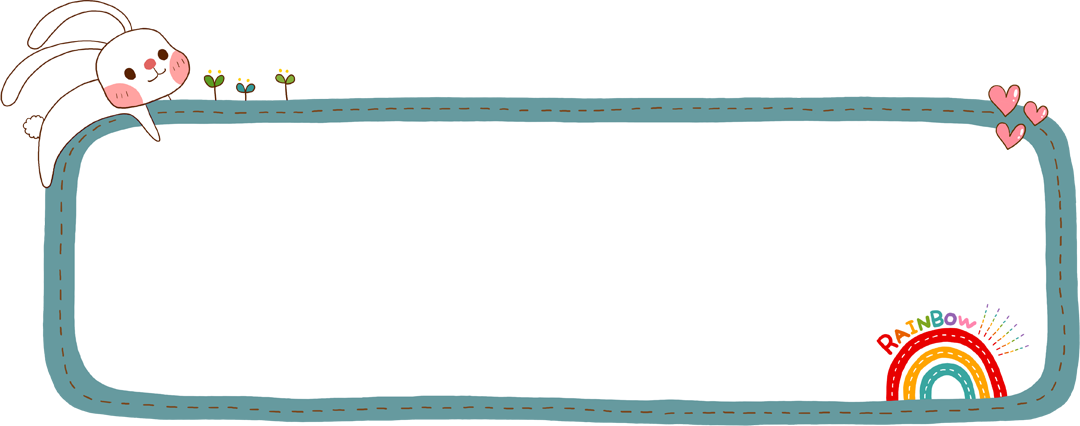 2
Đọc
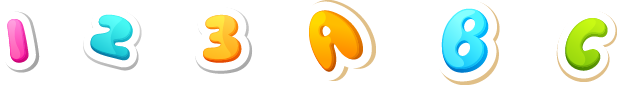 uôi
uôm
x	  uôi
xuôi
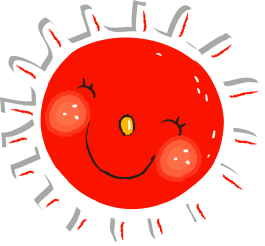 2
Đọc
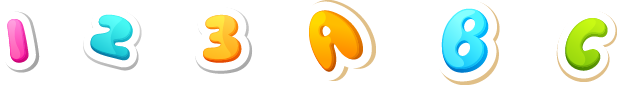 uôm
uôi
muối    muỗi    nguội     tuổi
buồm   muỗm   nhuốm  nhuộm
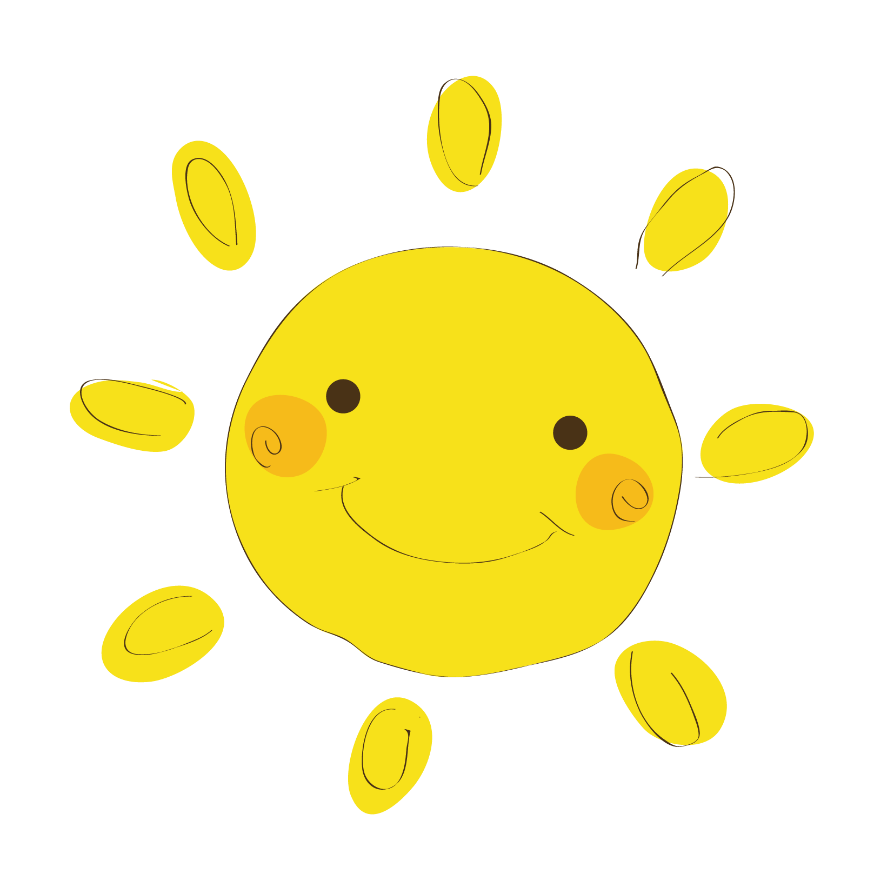 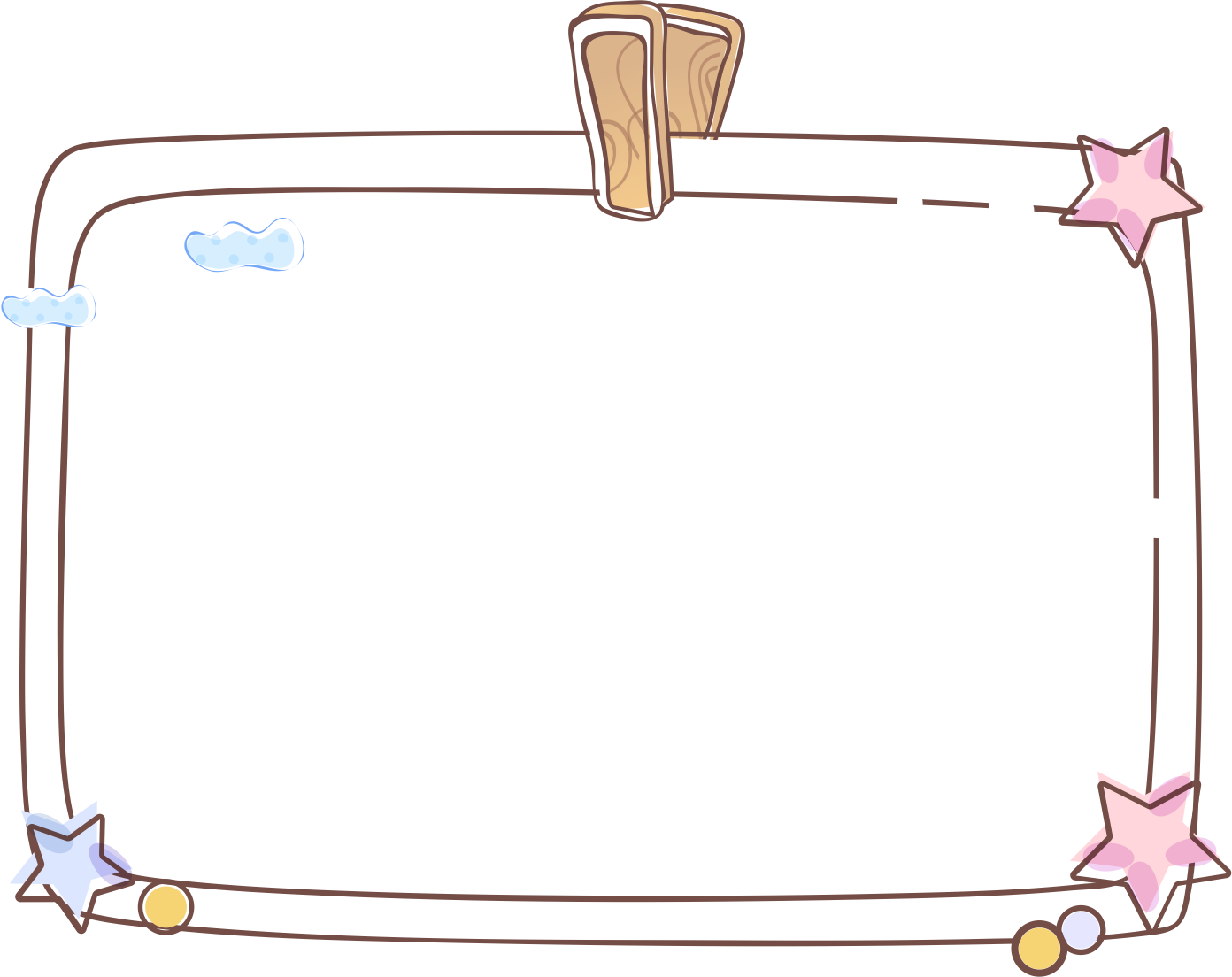 Ai nhanh hơn?
Từ các âm đã học hãy ghép tiếng từ mới với vần 
uôi uôm
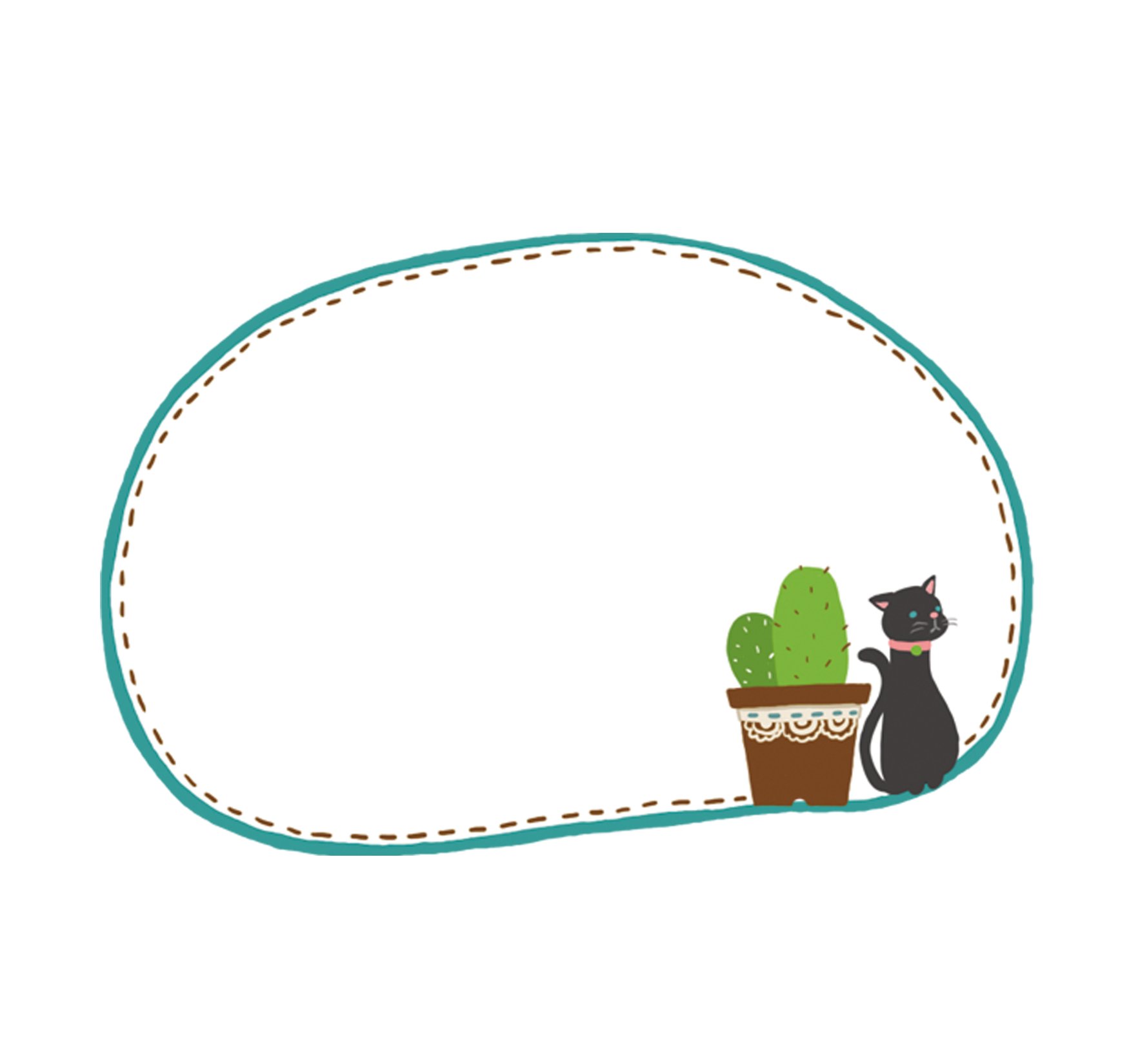 2
Đọc
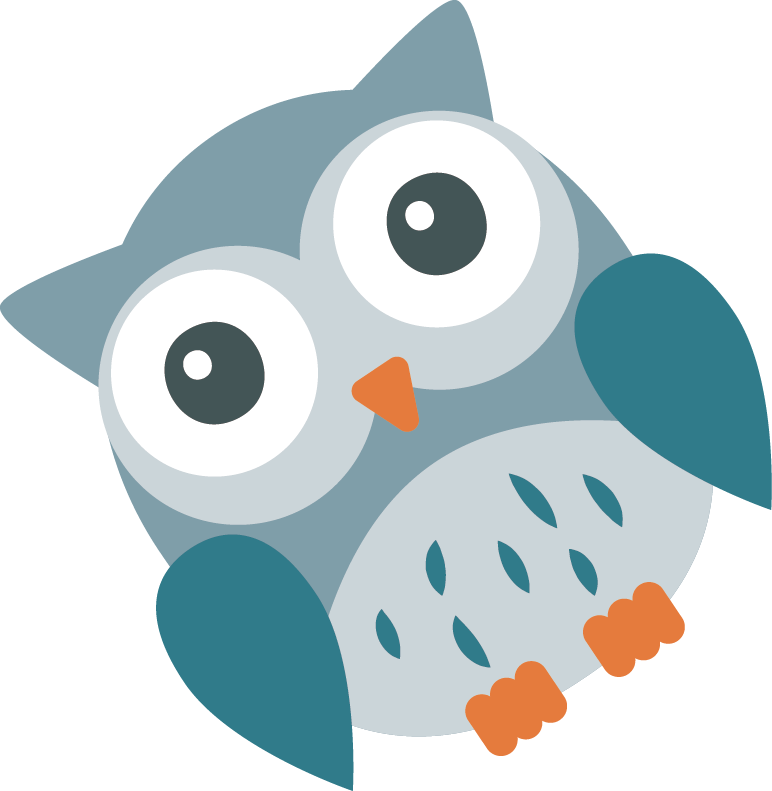 Từ các âm đã học hãy ghép tiếng từ mới với vần 
uôi uôm
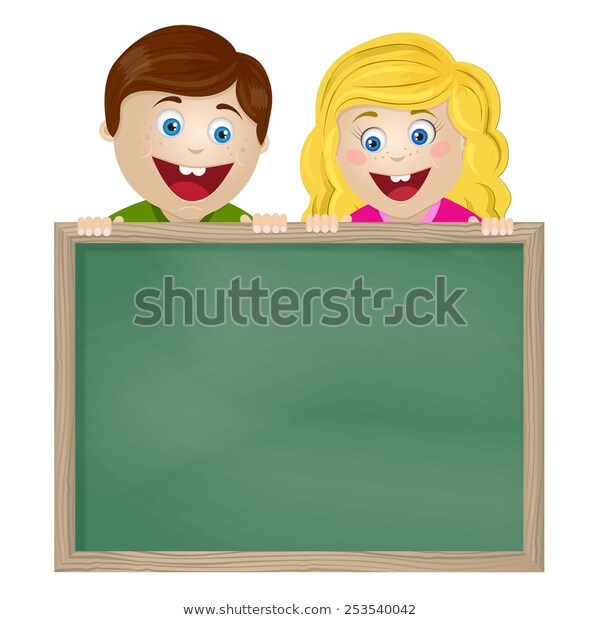 Mình cùng thi tài nào!
Tạo tiếng từ có vần 
uôi uôm
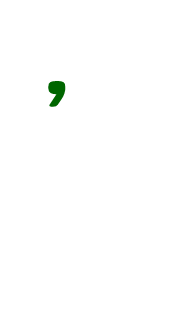 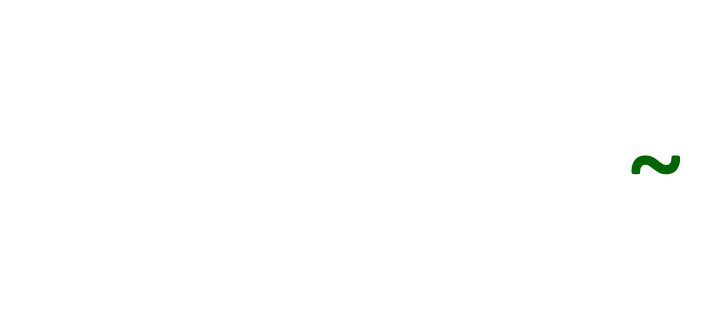 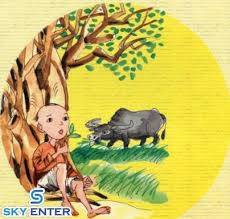 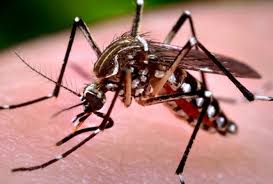 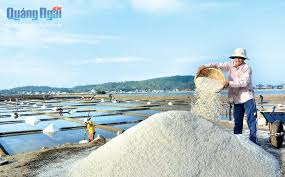 Muối
Cuội
Muỗi
Chuối
Cuỗm
Luộm
Mình cùng thi tài nào!
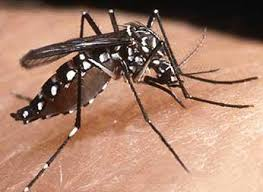 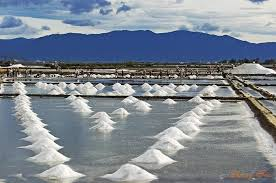 Nhuộm vải
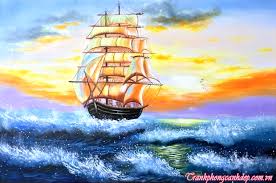 Con muỗi
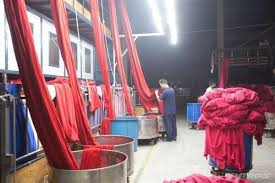 Cánh buồm
Bãi muối
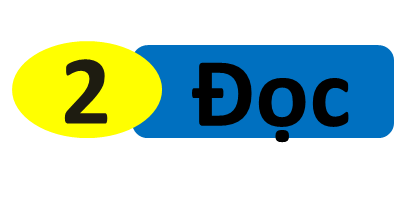 Nối chữ với hình nào?
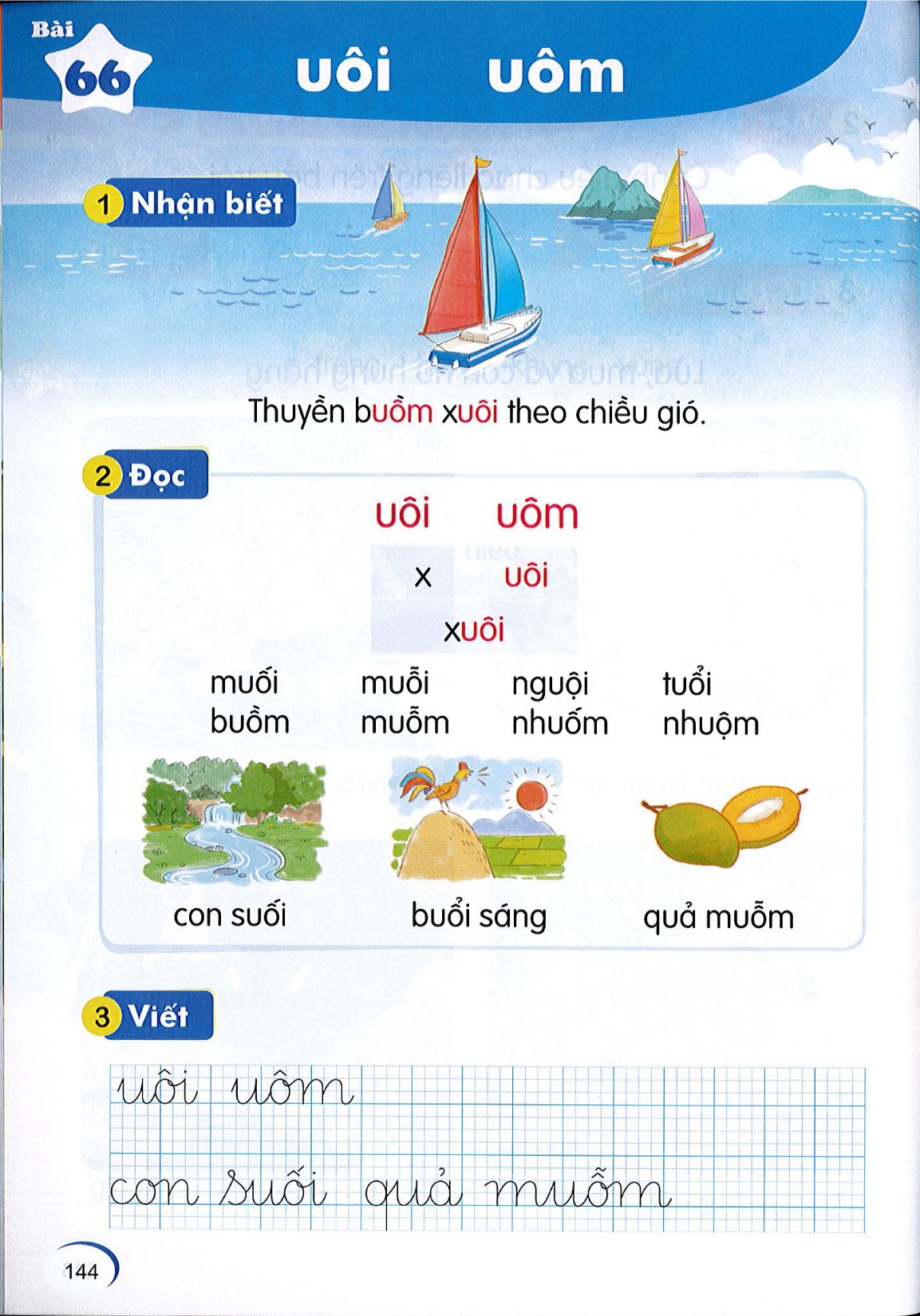 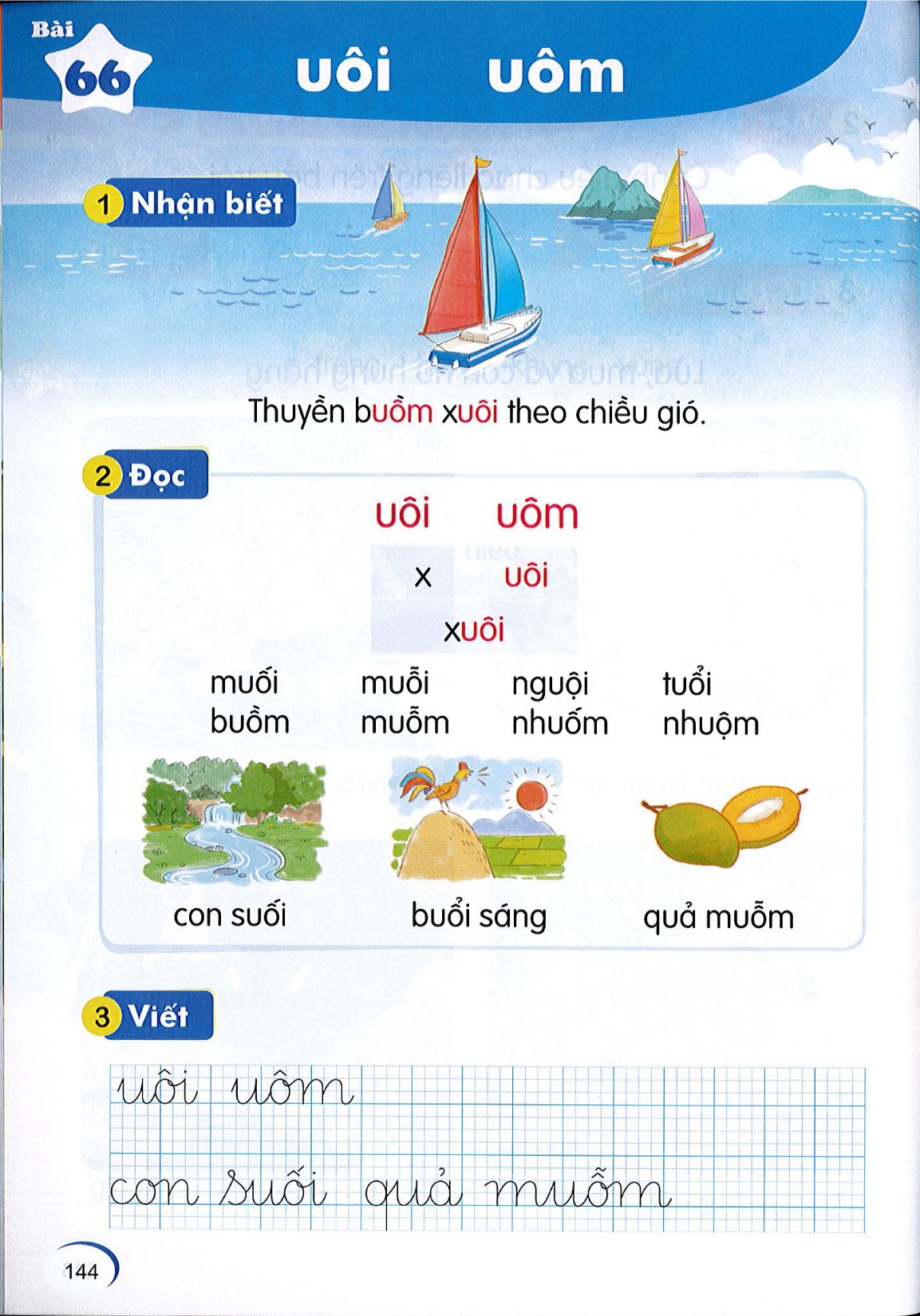 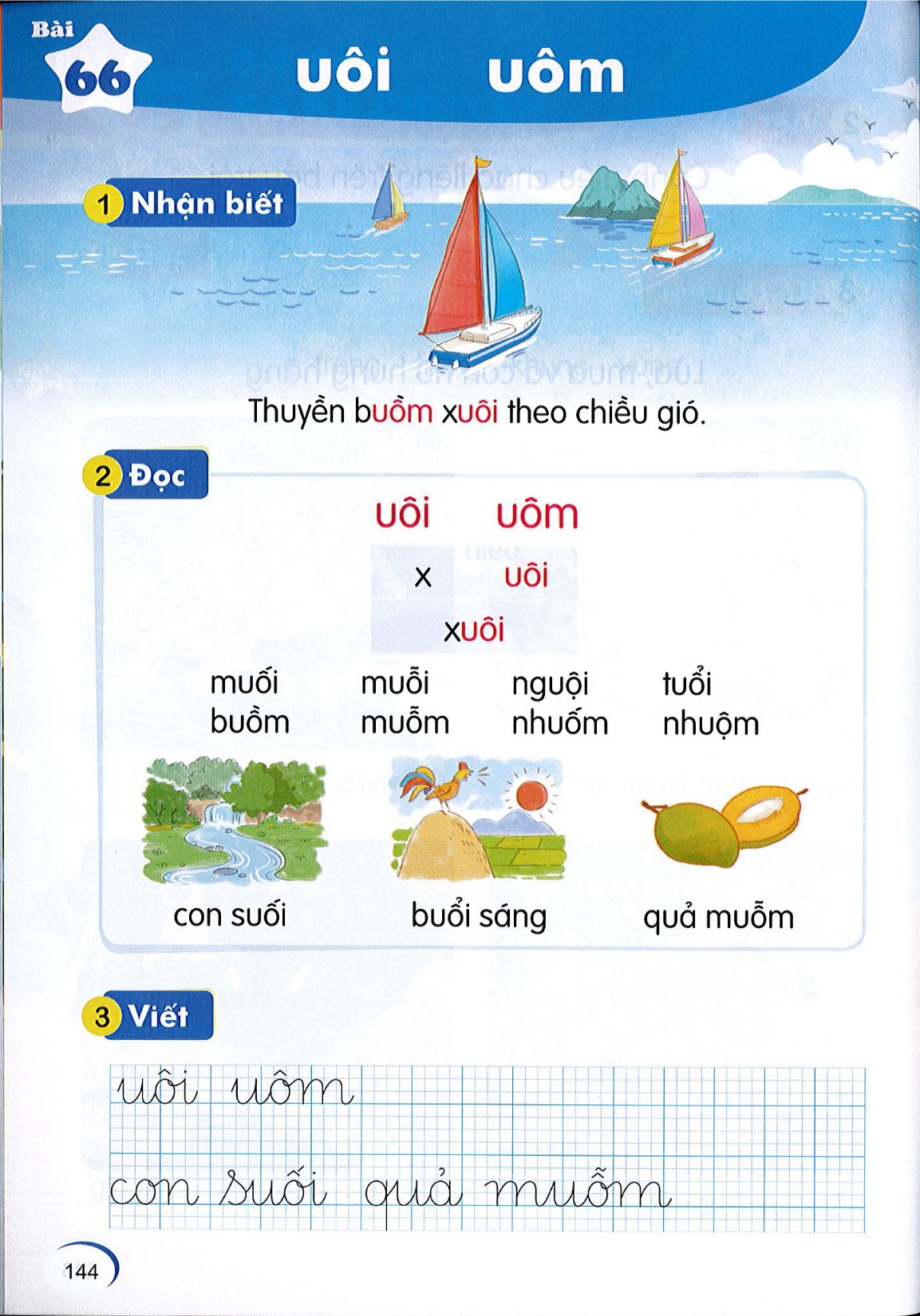 Con suối
Quả muỗm
Buổi sáng
x	  uôi
xuôi
uôm
uôi
2
Đọc
muối    muỗi    muội     tuổi
buồm   muỗm   nhuốm  nhuộm
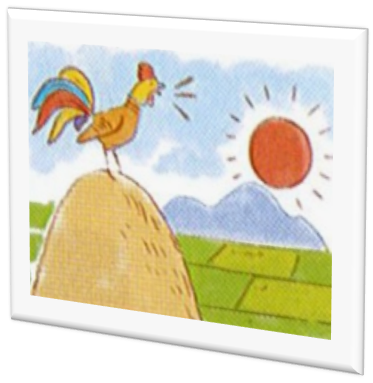 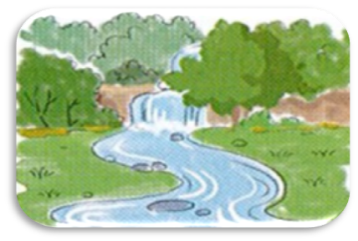 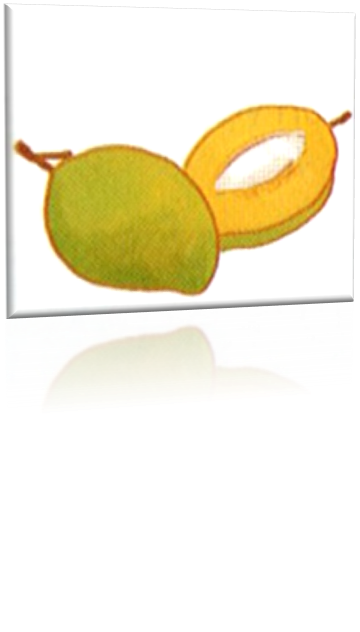 Buổi sáng
Con suối
Quả muỗm
3
Viết
3
Viết
3
Viết
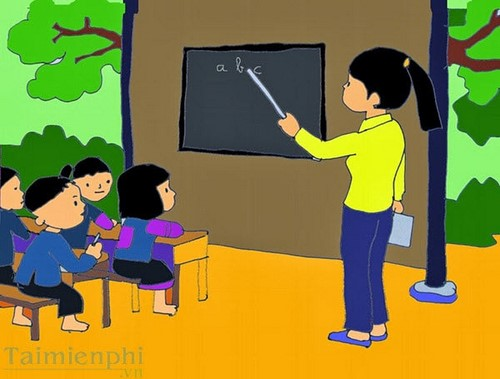 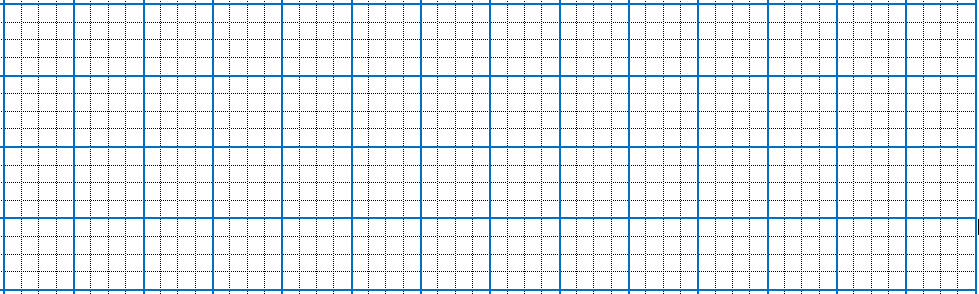 muỗm
suối
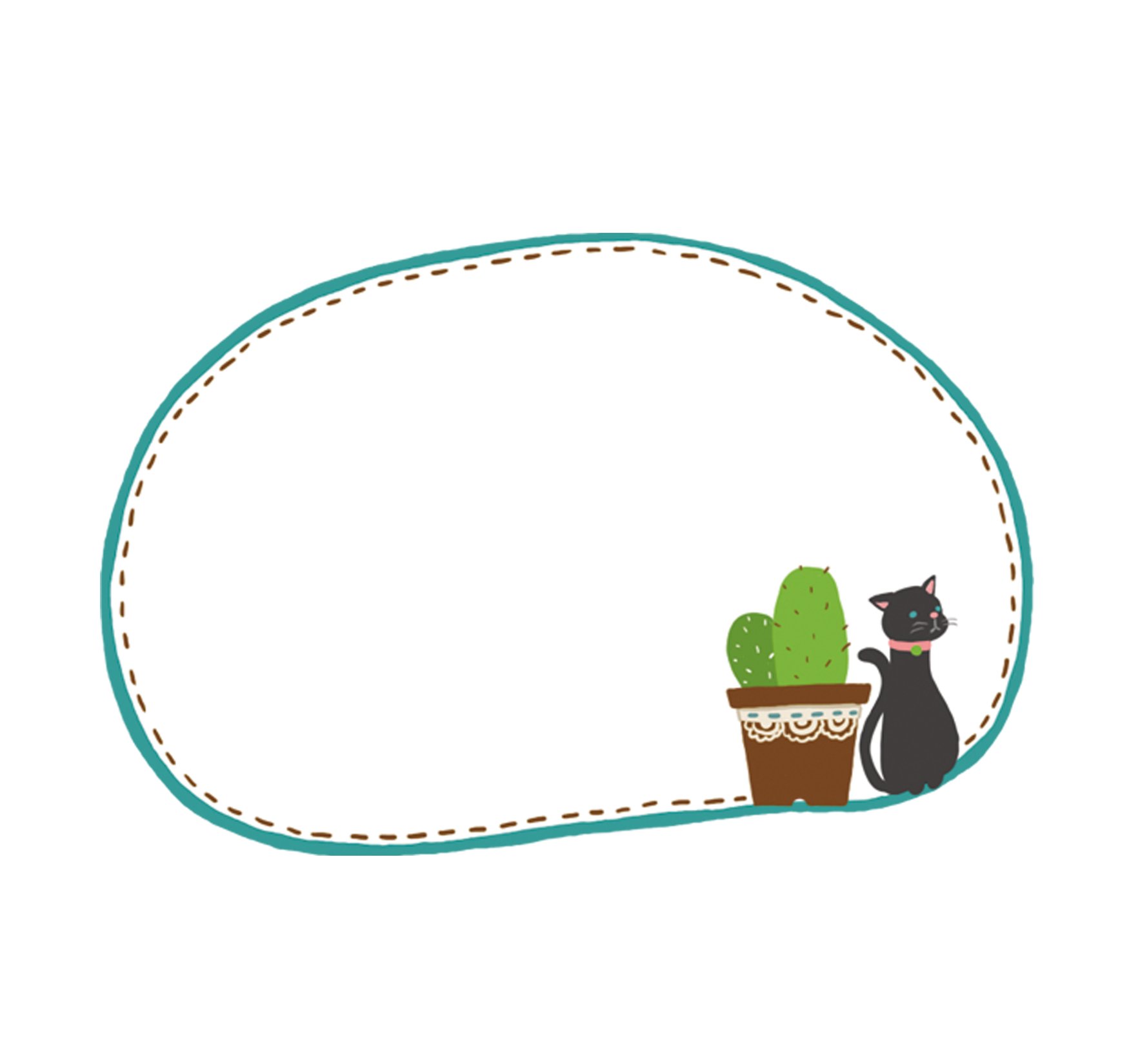 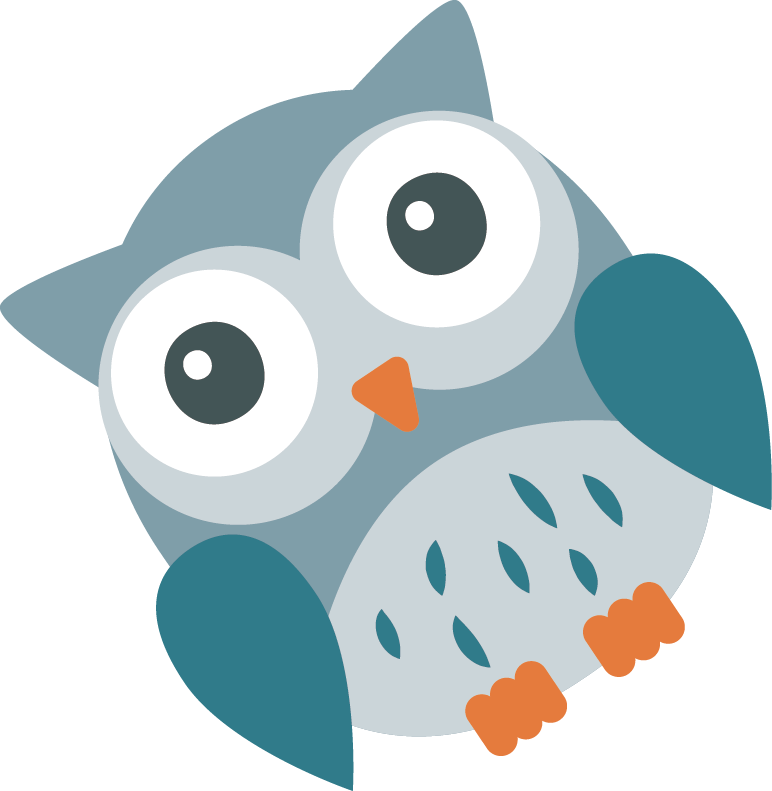 Tiết 2
3
Viết
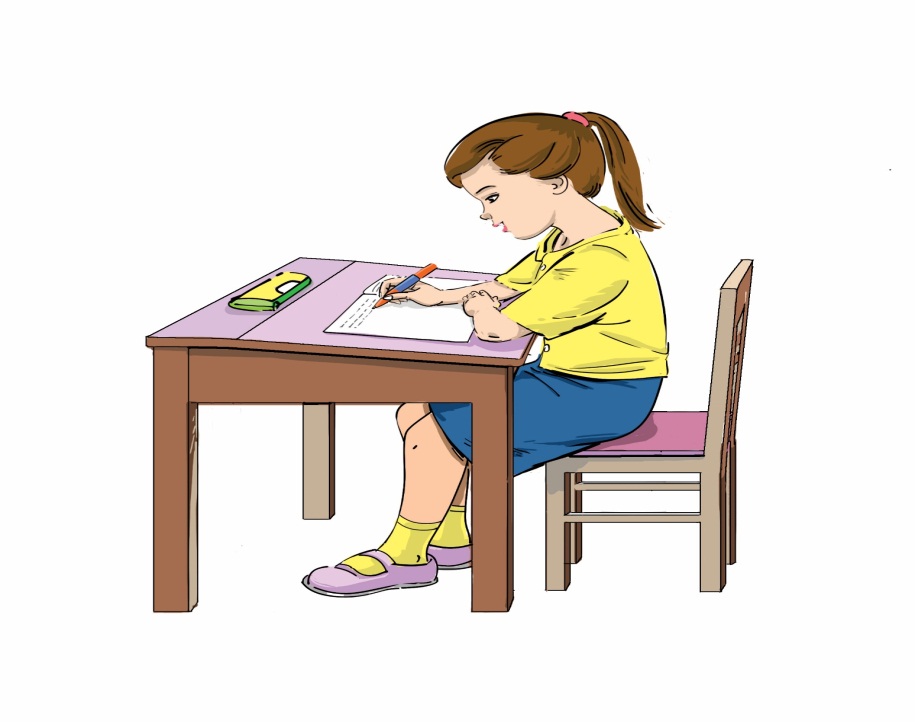 uôm
uôi
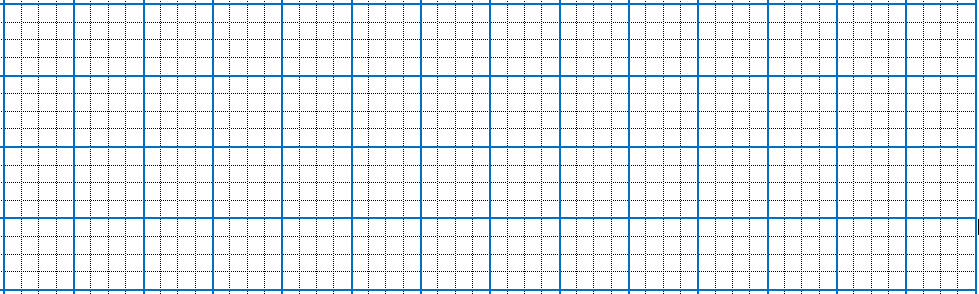 con suối
quả muỗm
4
Đọc
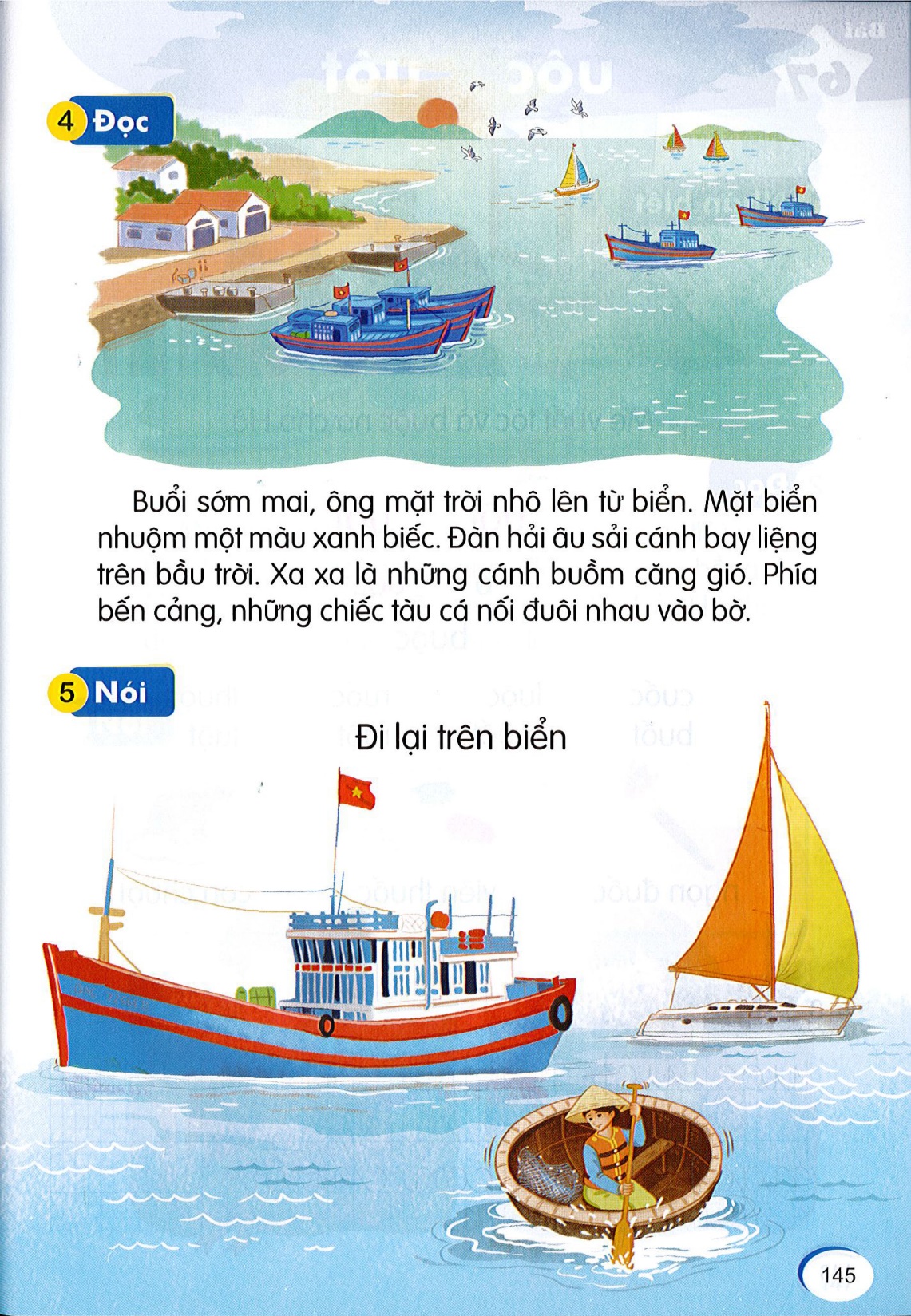 Buổi sớm mai, ông mặt trời nhô lên từ biển. Mặt biển sáng lấp lánh. Đàn hải âu sải cánh bay liệng trên bầu trời. Xa xa là những cánh buồm căng gió. Phía bến cảng, những chiếc tàu cá nối đuôi nhau vào bờ.
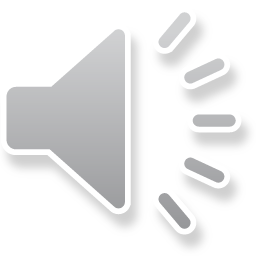 4
Đọc
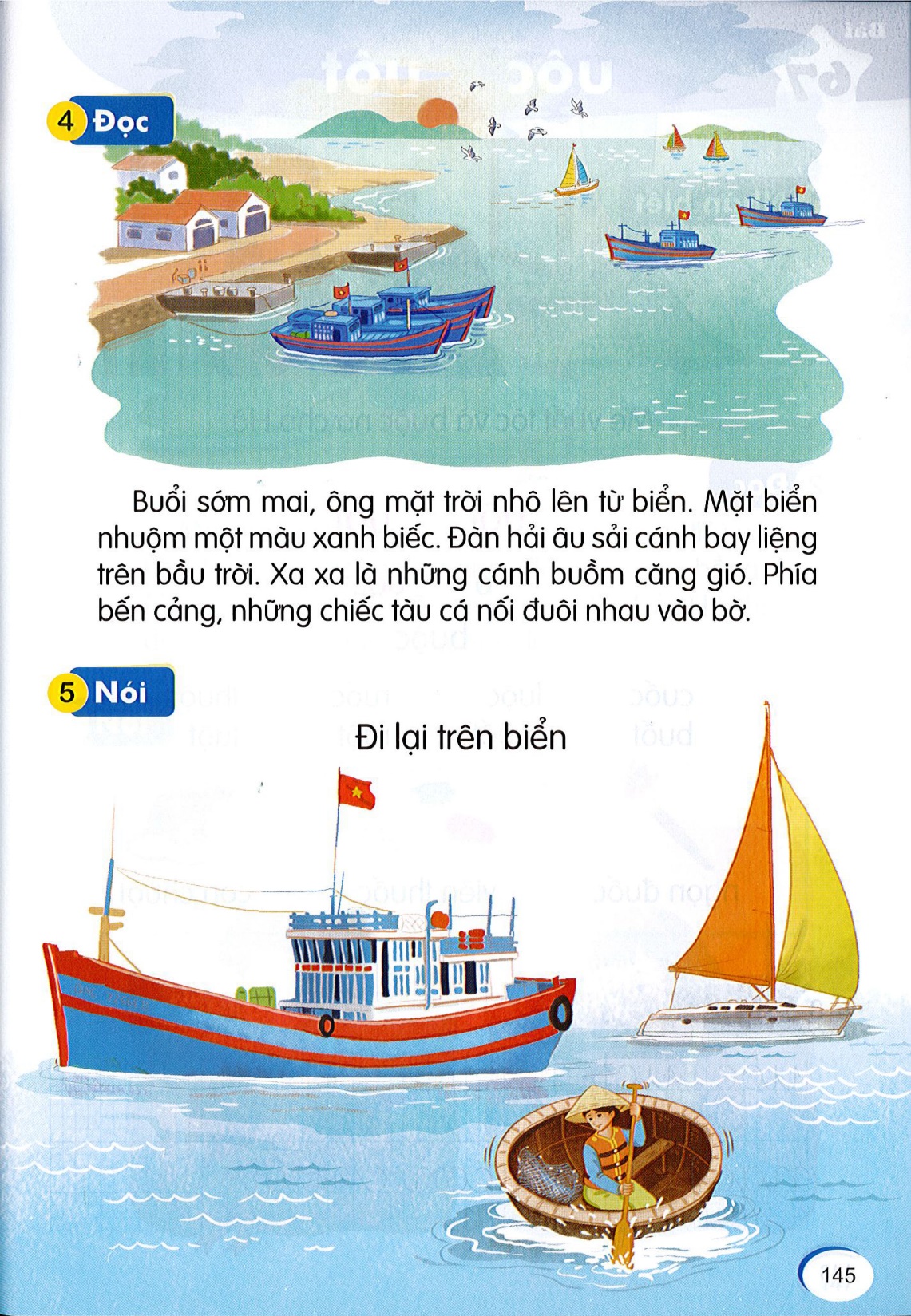 Phía bến cảng những chiếc tàu cá đang làm gì?
Mặt biển nhuộm màu gì, đàn hải âu ra sao?
Buổi sớm mai ông mặt trời nhô lên từ đâu?
Đoạn văn chia mấy câu?
Buổi sớm mai, ông mặt trời nhô lên từ biển.  Mặt biển sáng lấp lánh.  Đàn hải âu sải cánh bay liệng trên bầu trời.  Xa xa là những cánh buồm căng gió.   Phía bến cảng, những chiếc tàu cá nối đuôi nhau vào bờ.
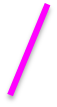 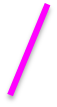 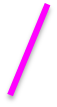 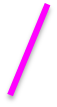 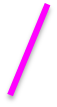 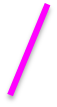 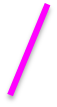 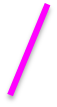 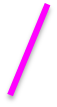 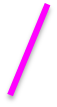 Luyện tập nhóm 5
5
Nói
Đi lại trên biển
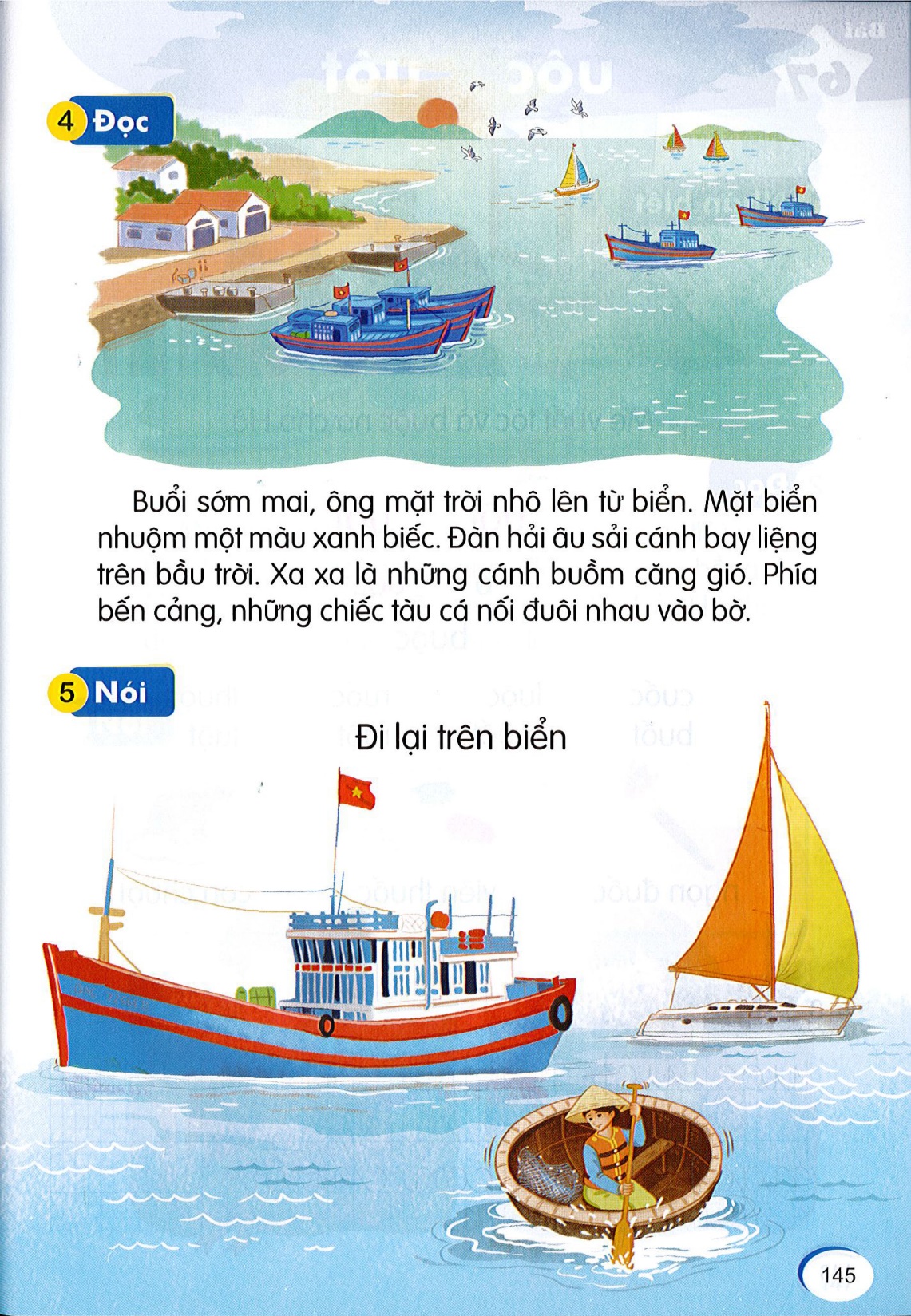 Theo em phương tiện nào di chuyển nhanh hơn, em chọn phương tiện nào khi di chuyển trên biển?
Trong tranh có phương tiện nào? Nêu tên phương tiện đó.
Các phương tiện này di chuyển bằng cách nào không?